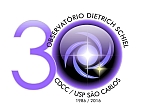 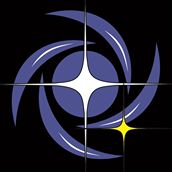 Quasares
Jennifer Machado Soares
jennifer.soares@usp.br
Objetos luminosos
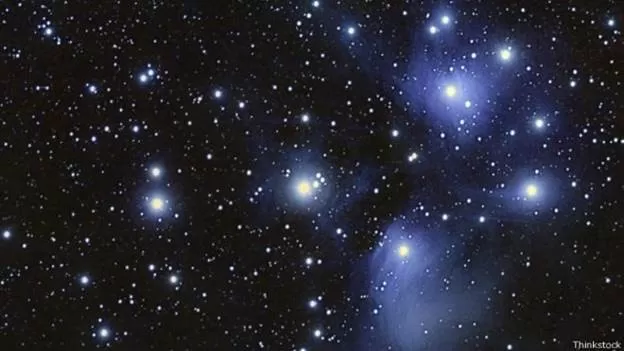 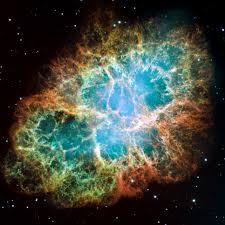 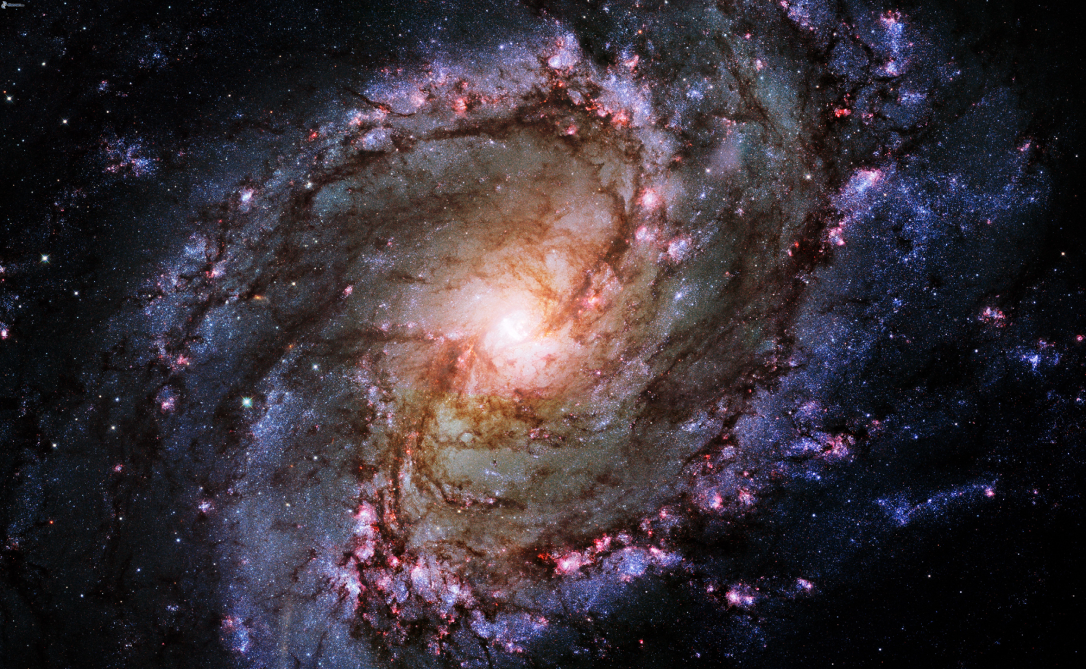 Galáxias
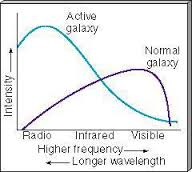 Normal
Ativa
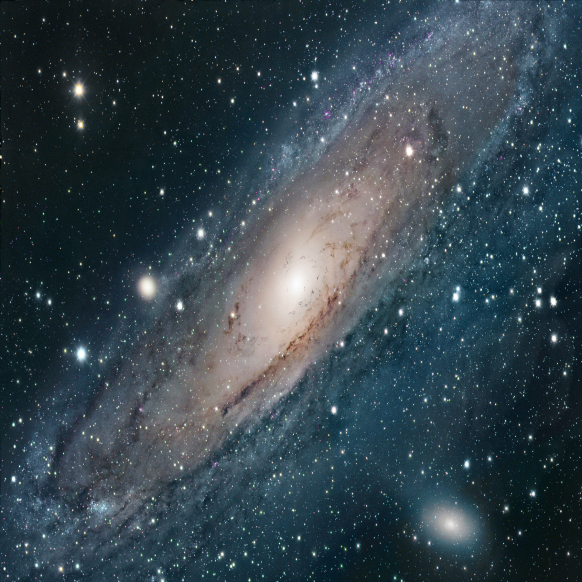 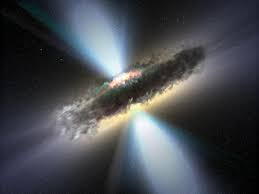 Free PowerPoint Templates
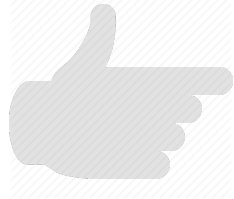 Galáxia Seyfert
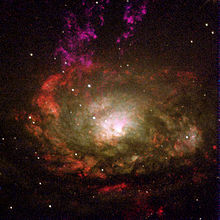 Descoberta 1943
Nucleo: 200 a 400km/s
Sistema binários
Circinus Galaxy
Free PowerPoint Templates
Espectro de emissão
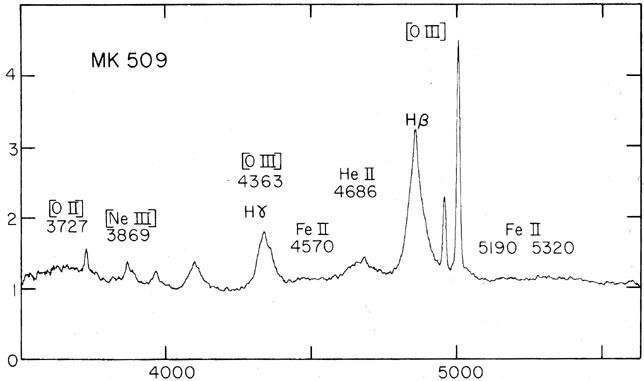 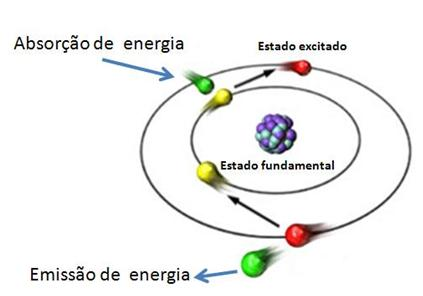 [Speaker Notes: http://astro.if.ufrgs.br/galax/Quasarred.jpg]
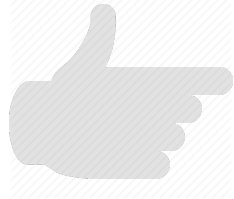 Quasares
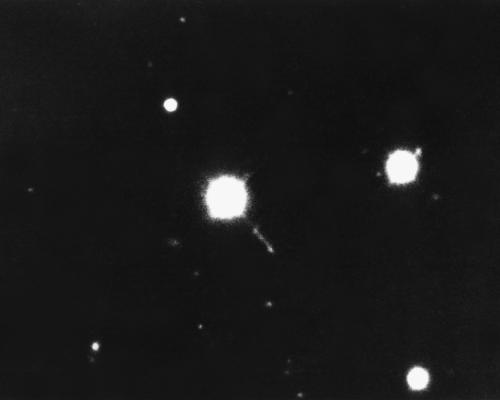 Descoberta 1960
Fontes Radio Quase Estelares
Quasar 3C- 273 em Virgem
Free PowerPoint Templates
Efeito Doppler
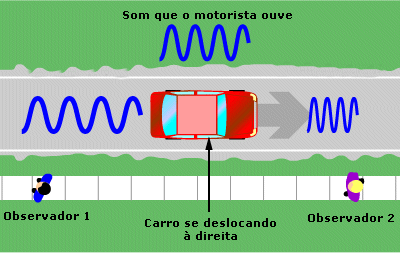 Redshift
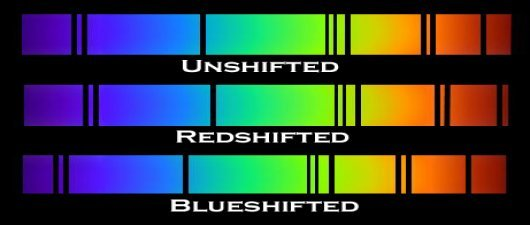 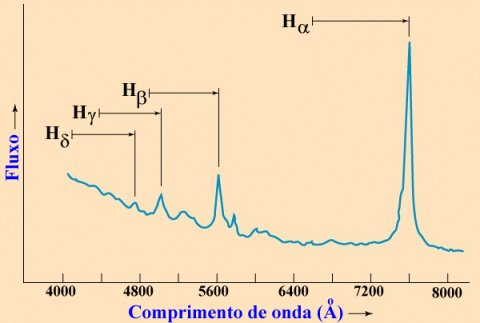 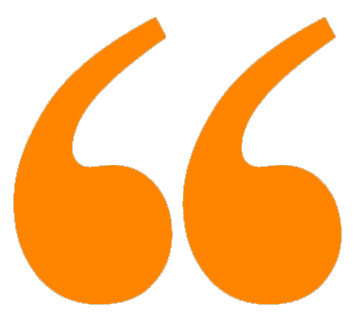 São objetos extremamente compactos e luminosos, emitindo mais do que centenas de galáxias juntas, isto é, até um trilhão de vezes mais do que o Sol!
http://astro.if.ufrgs.br/galax/
Free PowerPoint Templates
Teoria das Supernovas
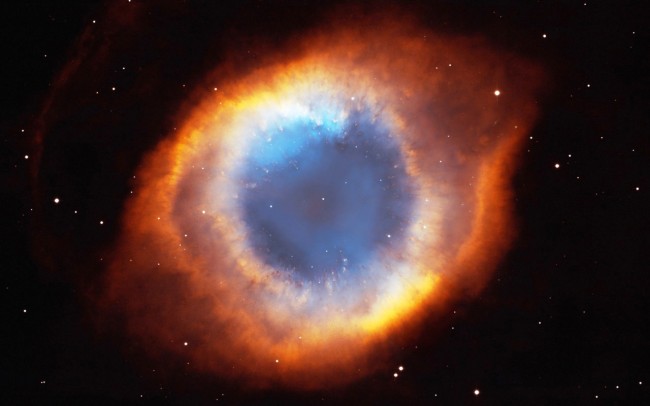 15 milhões de vezes mais luminosas que o Sol

Reação em cadeia

Ejeção preferencial
Teoria da Antimatéria?
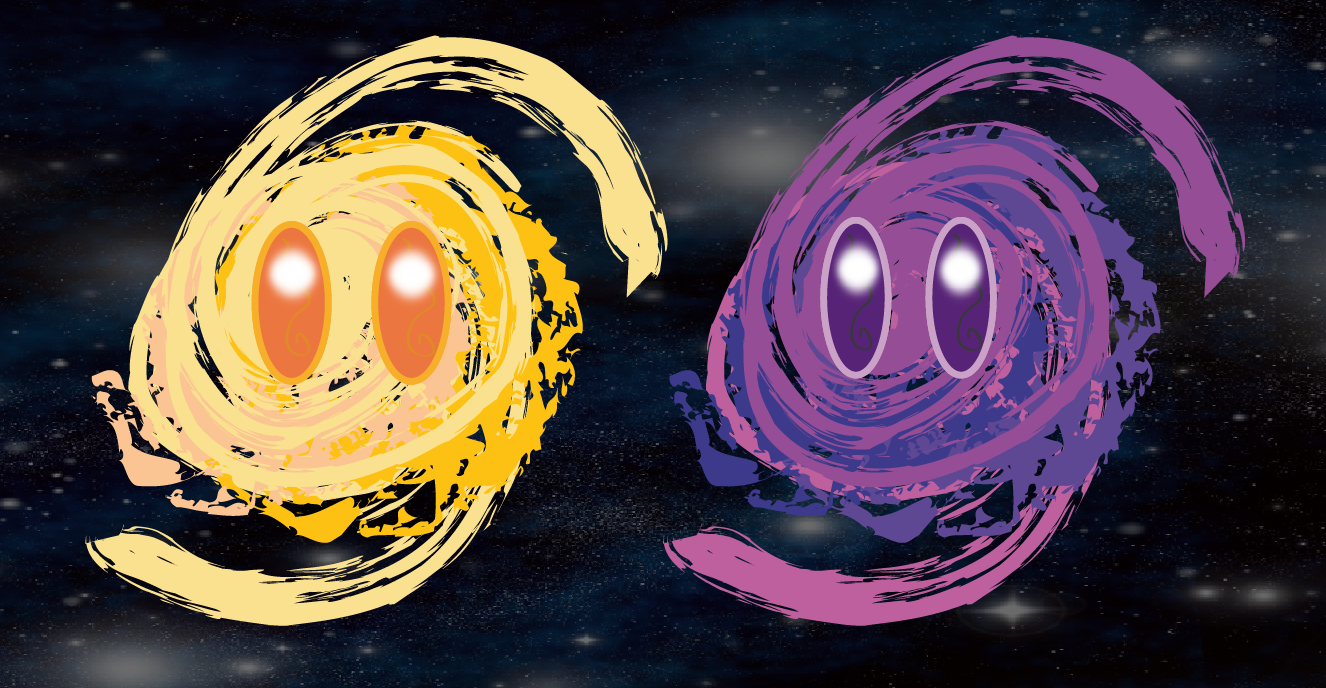 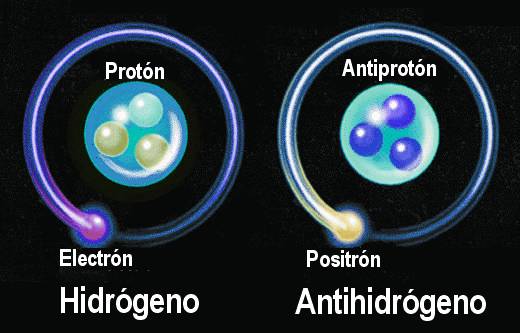 Radiação síncrotron
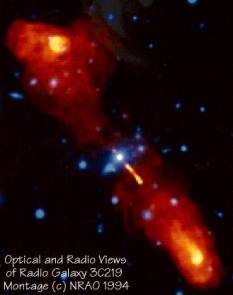 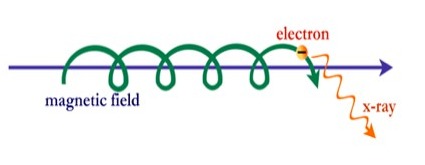 Espectro eletromagnético
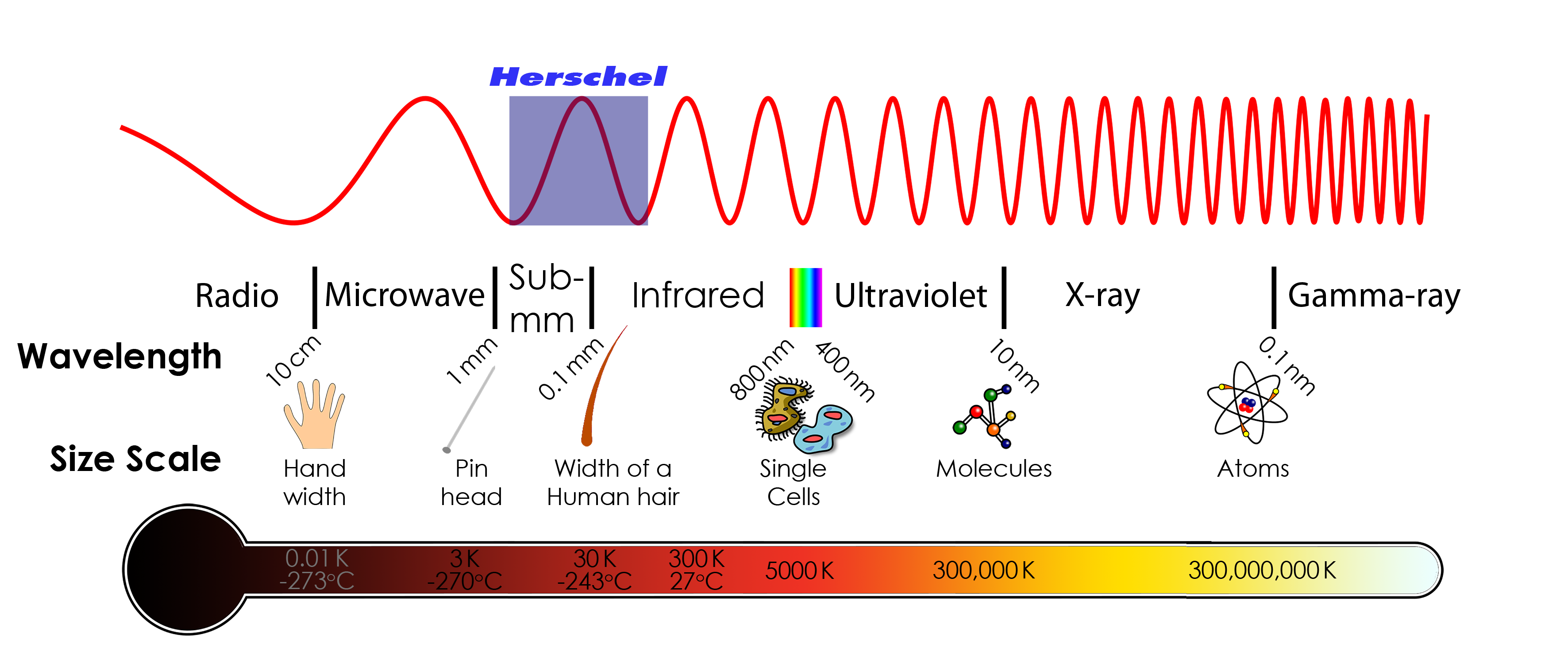 [Speaker Notes: https://sciencedecrypted.files.wordpress.com/2014/03/em-wave_thermometer_trans_with_celsius_v2_black_herschel_large.png]
Fonte de energia: buracos negros?
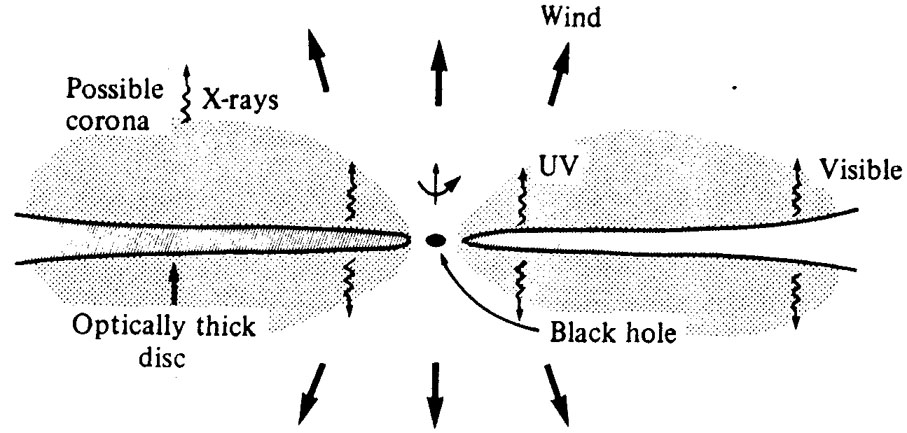 [Speaker Notes: https://ned.ipac.caltech.edu/level5/Sept01/Wiita/Figures/figure1.jpg]
Objetos BL Lacertae
Rápida caótica variação de emissão
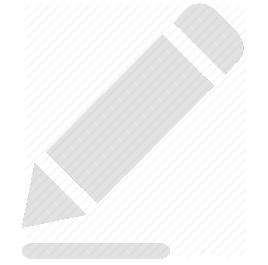 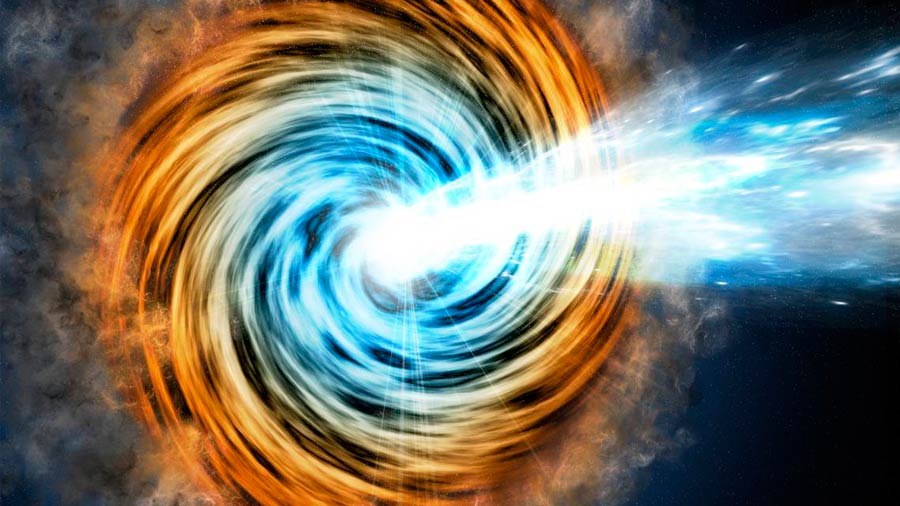 Espectro não-térmico:
sem linhas de emissão
 ou absorção
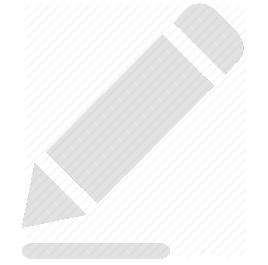 [Speaker Notes: http://www.invdes.com.mx/images/16AgoAge/26-08-16-blazares.jpg]
Rádio galáxias
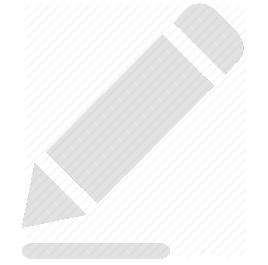 jatos 1033 a 1038 watts
(Sol 1026 watts)
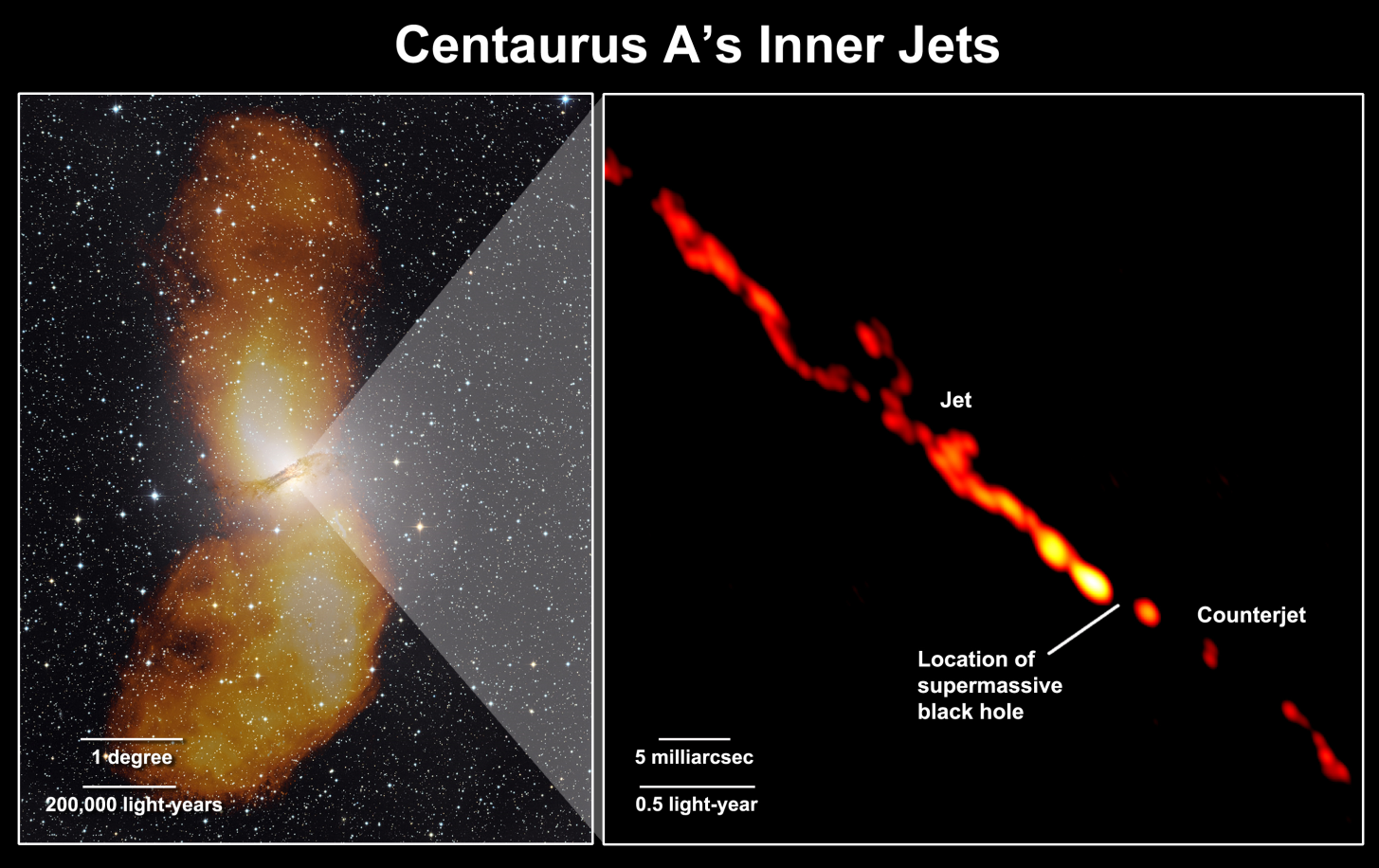 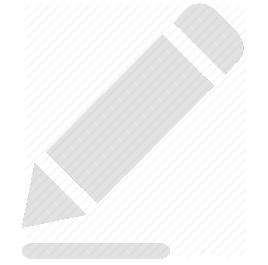 No ótico galáxia elíptica grande
Free PowerPoint Templates
[Speaker Notes: http://www.nasa.gov/images/content/550300main_Cen_A_inner_jet_English_labels.jpg]
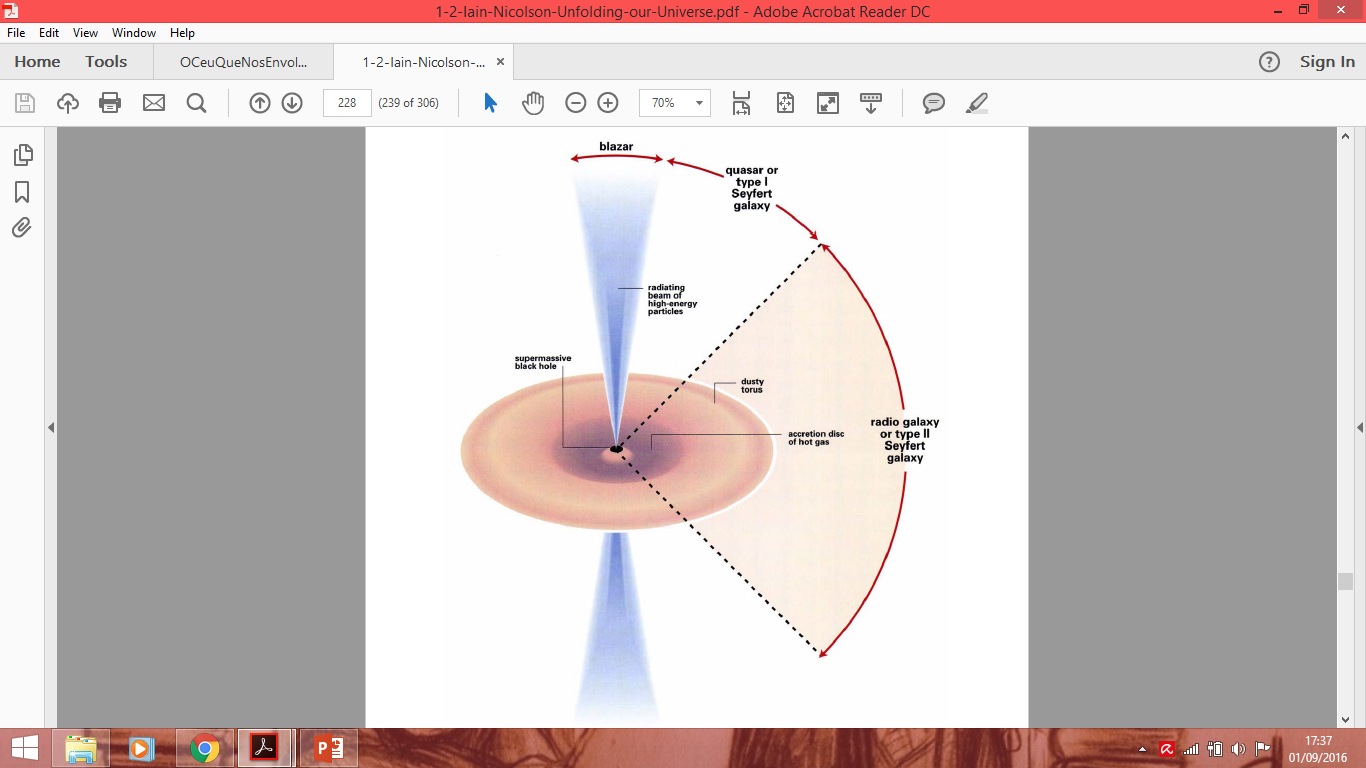 Questão de perspectiva!
Próxima Sessão Astronomia
Adoraríamos receber sugestões de temas na nossa caixinha!
Referência
http://www.das.inpe.br/ciaa/cd/HTML/galaxias/6_5.htm (Instituto Nacional de Pesquisas EspaciaisDivisão de Astrofísica)

http://astro.if.ufrgs.br/galax/ (© Kepler de Souza Oliveira Filho & Maria de Fátima Oliveira Saraiva)

FRIAÇA, Amâncio CS, et al. "Astronomia: uma visão geral do universo." São Paulo: EDUSP (2000).

Nicolson, Iain. Unfolding our universe. Cambridge University Press, 1999.
Free PowerPoint Templates
Referência Imagens
https://www.nasa.gov/mission_pages/chandra/multimedia/photo10-145.html#.V8R0g_krLIU (Galaxy Cluster, Quasar 3C 186)
https://upload.wikimedia.org/wikipedia/commons/0/00/Crab_Nebula.jpg
http://www.culturamix.com/wp-content/gallery/desenhos-de-estrelas-4/Desenhos-das-Estrelas-11.jpg
http://astro.if.ufrgs.br/galax/Quasarred.jpg
http://spider.seds.org/spider/Misc/Pics/3c273kp.jpg
https://sciencedecrypted.files.wordpress.com/2014/03/em-wave_thermometer_trans_with_celsius_v2_black_herschel_large.png
https://ned.ipac.caltech.edu/level5/Sept01/Wiita/Figures/figure1.jpg
http://www.invdes.com.mx/images/16AgoAge/26-08-16-blazares.jpg
http://www.nasa.gov/images/content/550300main_Cen_A_inner_jet_English_labels.jpg
http://guardianlv.com/wp-content/uploads/2014/01/NASA-Observes-Nearby-Supernova-Explosion-650x406.jpg
http://3.bp.blogspot.com/-1vlzqkqIaQ/T_T5r6sM1tI/AAAAAAAAAbc/ JgmDjJ52JWI/s1600/ANTIGALAXIAS.png
Free PowerPoint Templates